How to Sign Up and Retrieve YourW-2 Tax Form
1
How to Access CougarNet
Type www.siue.edu into the address bar and press Enter.
Click the CougarNet icon.
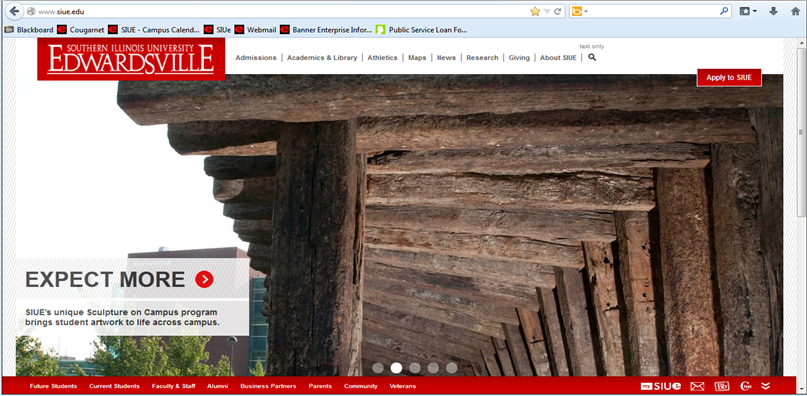 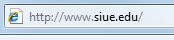 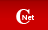 2
Enter CougarNet with your e-ID or University ID
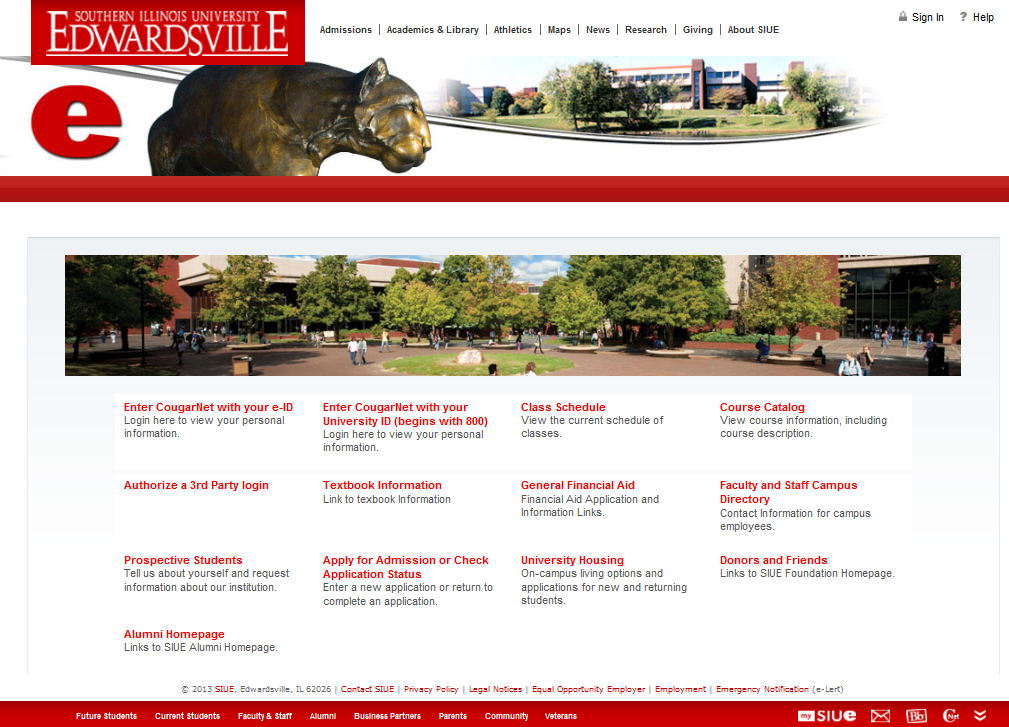 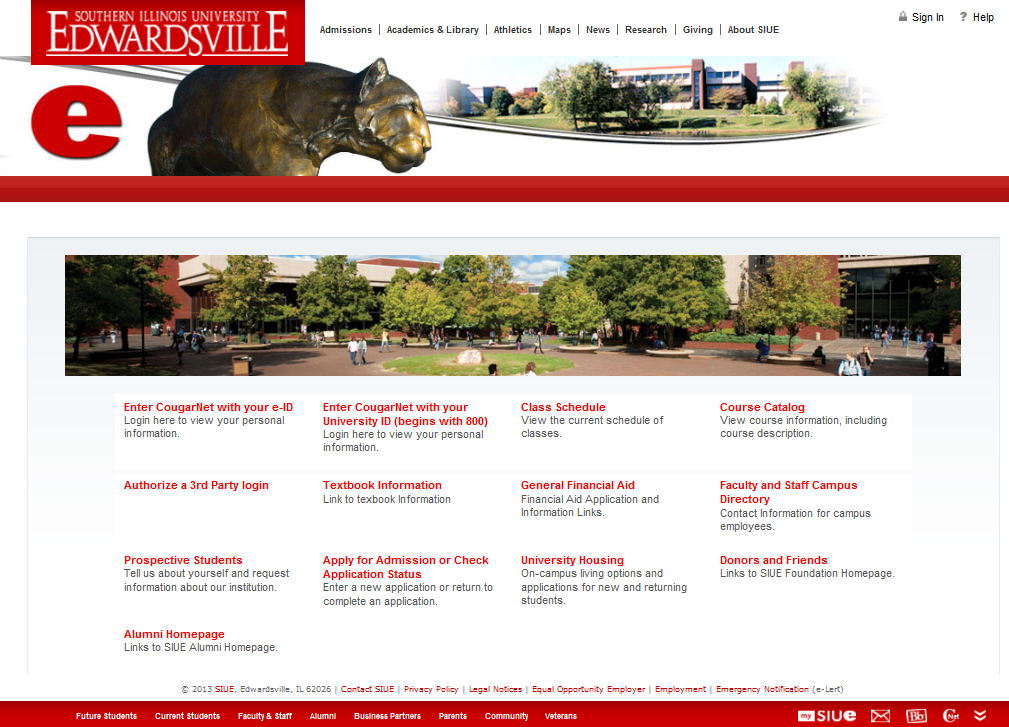 3
Login to CougarNet using the appropriate information.
Enter CougarNet with your e-ID
Enter CougarNet with your University ID
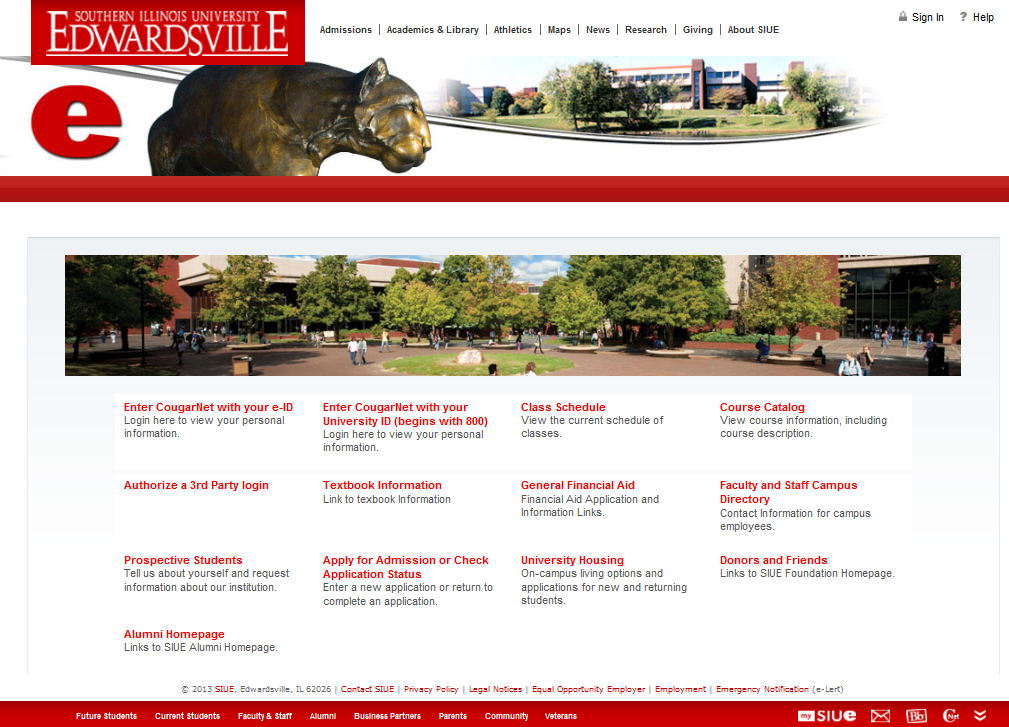 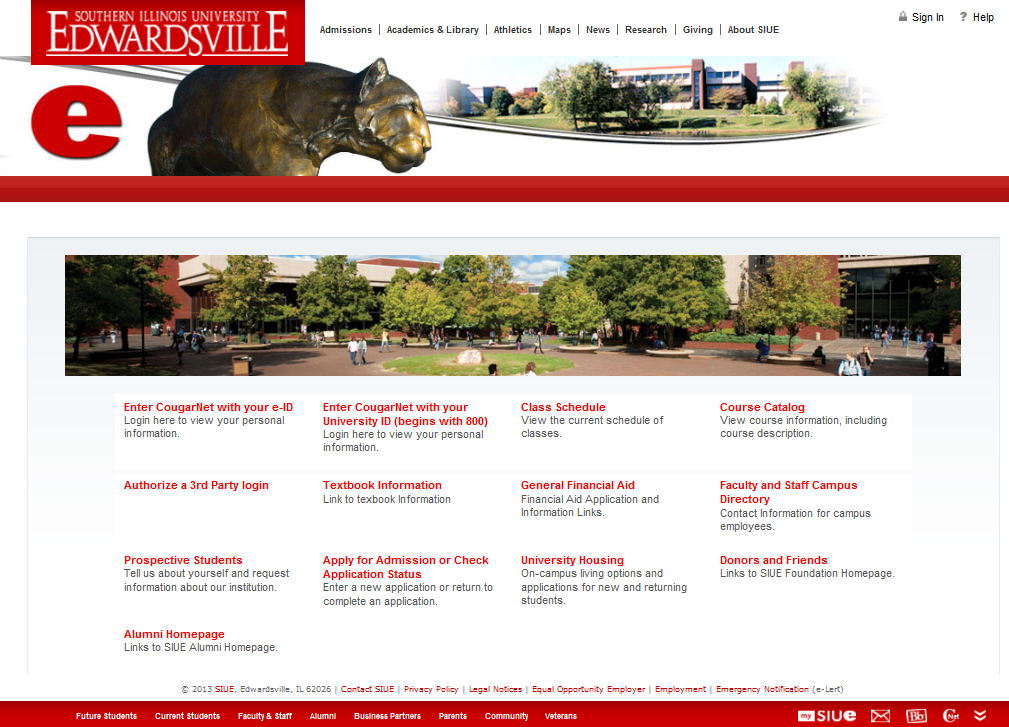 OR
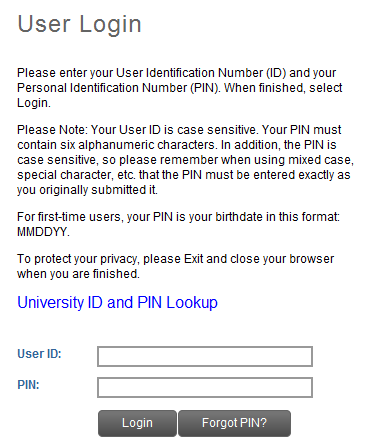 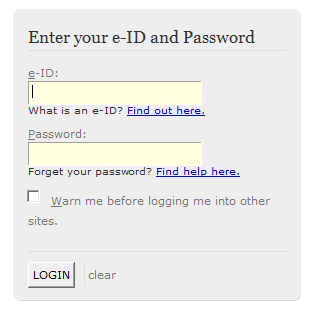 4
*For assistance with PIN retrieval view slides 11 & 12.
Click: Employment
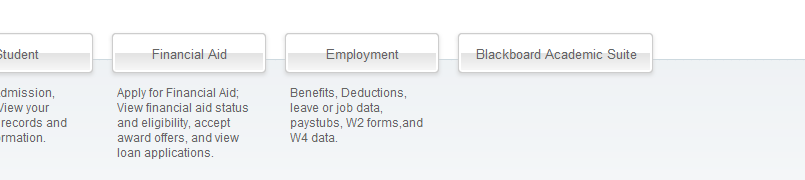 Tax Forms
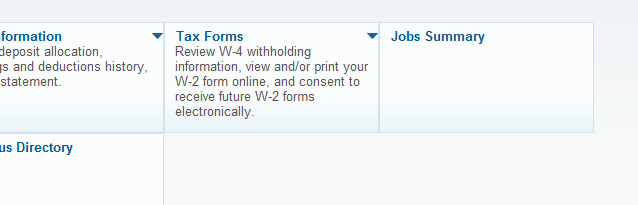 Electronic W-2 Consent
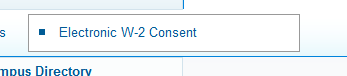 5
Read all of the information carefully before giving consent.
Check the box below YES
Click Submit
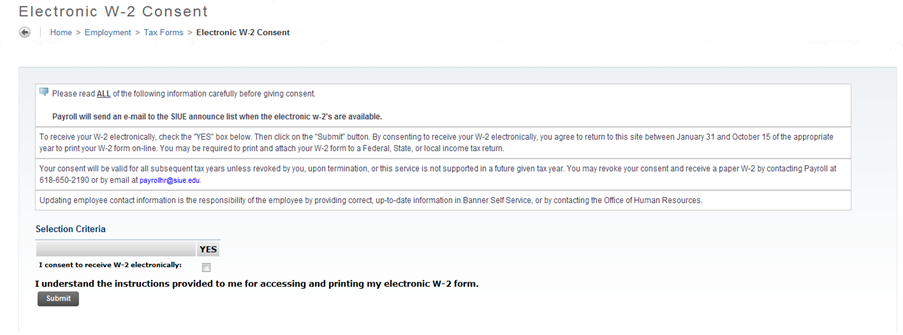 6
Click W-2 Wage and Tax Statement
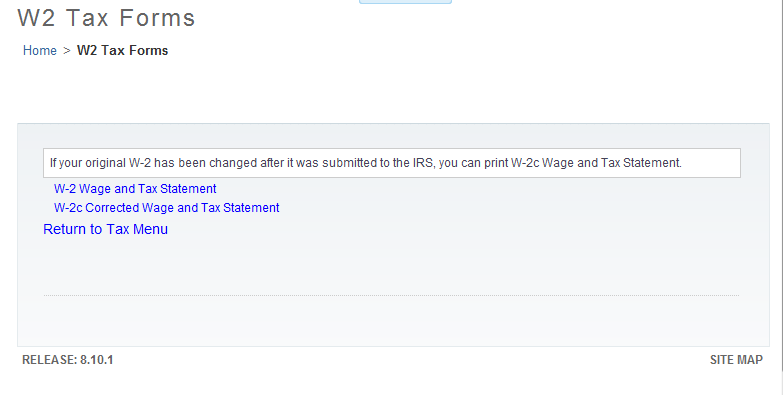 7
Select the appropriate Tax Year
Click Display
The W-2 form will appear on the screen.
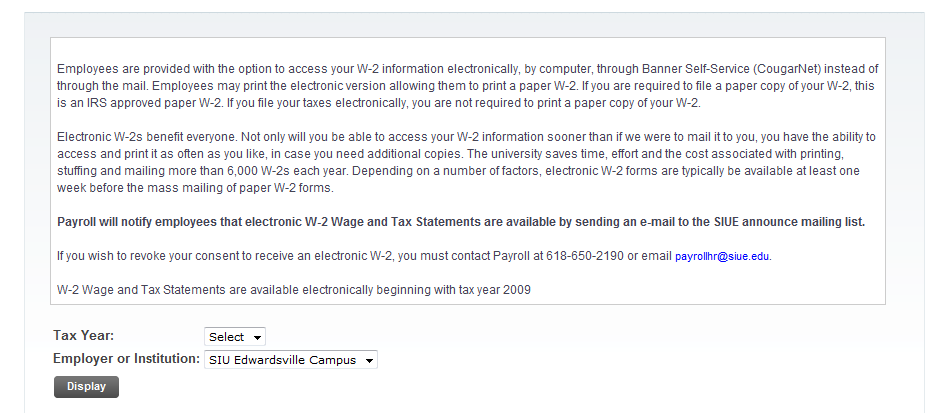 8
Click Printable W-2
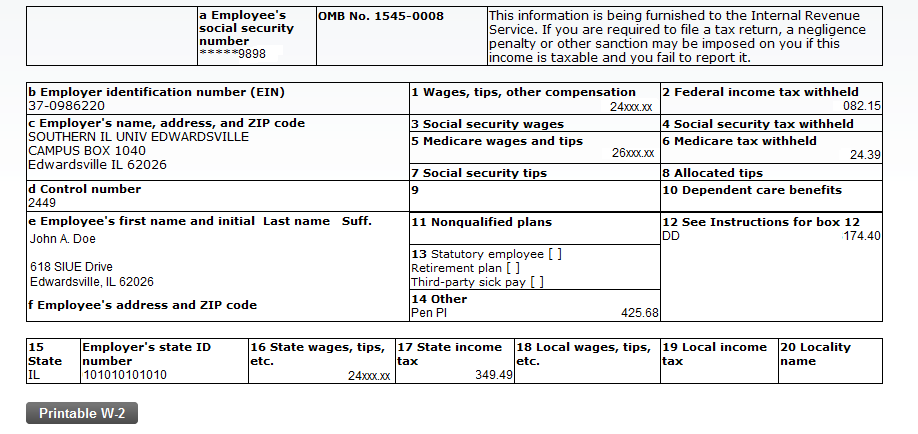 9
Your W-2 will appear
Click your browser’s Print button
Note: If using a computer running Microsoft Windows, press CTRL+P on the keyboard to print.
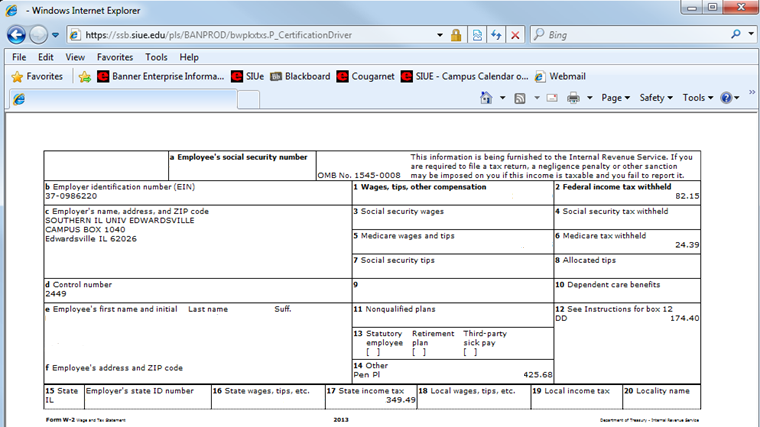 10
Lookup University ID and PIN
Click on Enter CougarNet with your University ID (begins with 800)

Once at the User Login page,                click Lookup University ID and PIN.
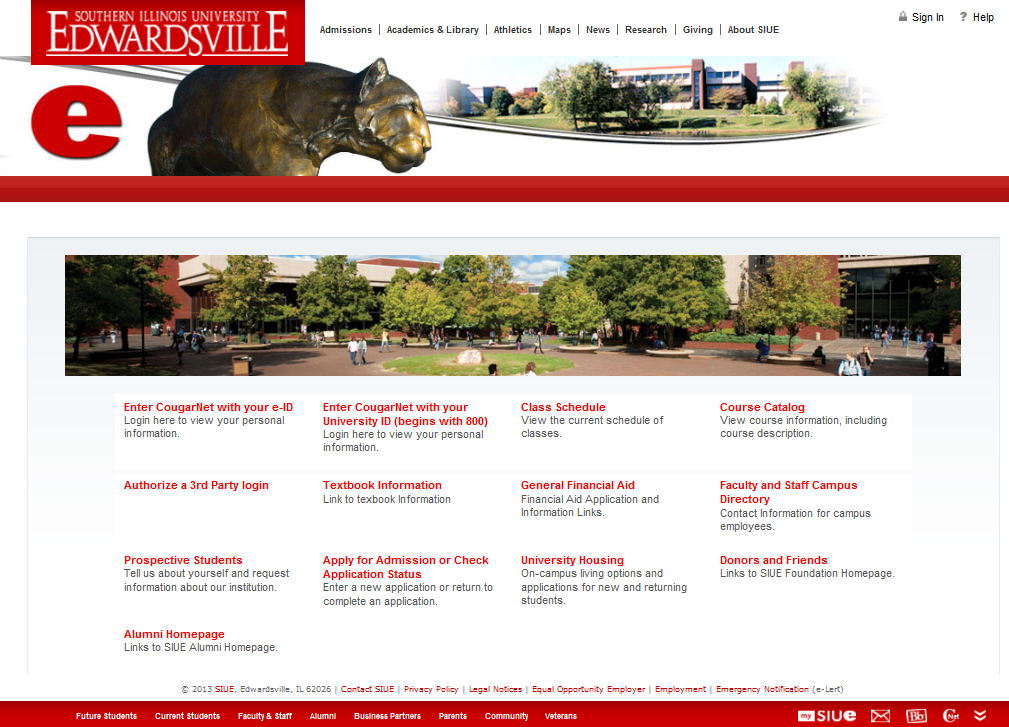 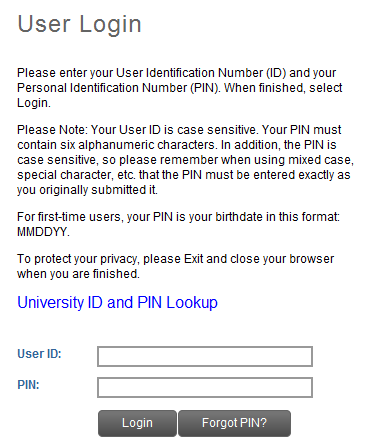 11
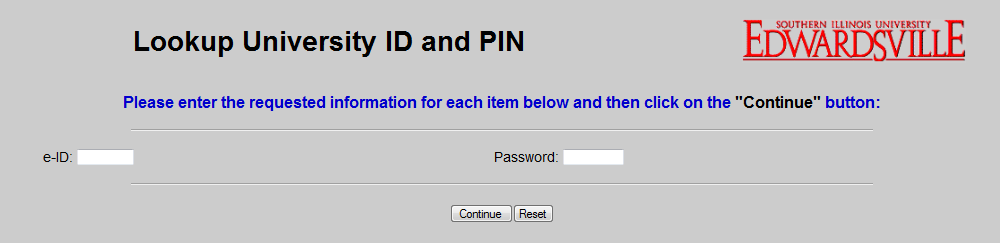 Enter your e-ID and Password
Click Continue
The page below will load, displaying your University ID and PIN.
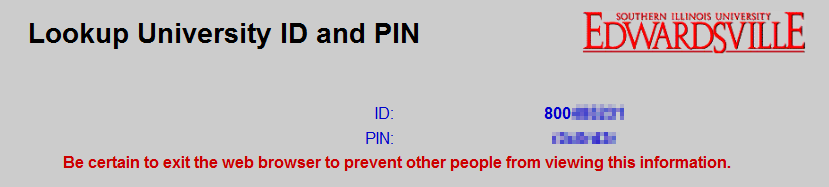 12
Who can I call for help?
For assistance or additional information about retrieving your W-2 tax form contact the Office of Human Resources at 
(618) 650-2190.
For assistance or additional information concerning an 
e-ID or password contact ITS Help Desk at 
(618) 650-5500.
If you need your PIN number reset contact the 
Service Center at (618) 650-2080.
13